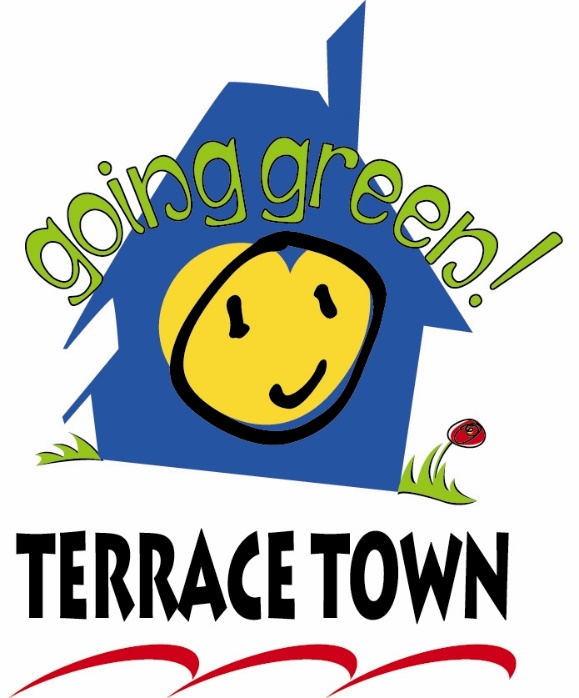 Form and Function
[Speaker Notes: Look carefully at the following buildings…]
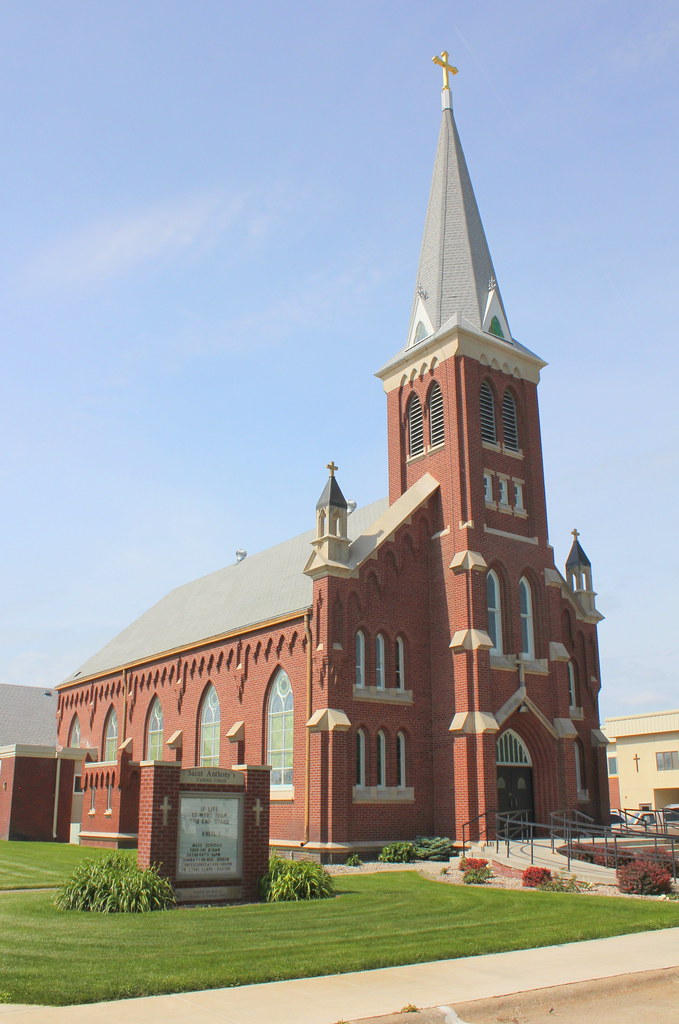 [Speaker Notes: What type of building is this?  What is its function (what is it used for?)
How do you know?
Can you describe the parts that give you clues to its function?]
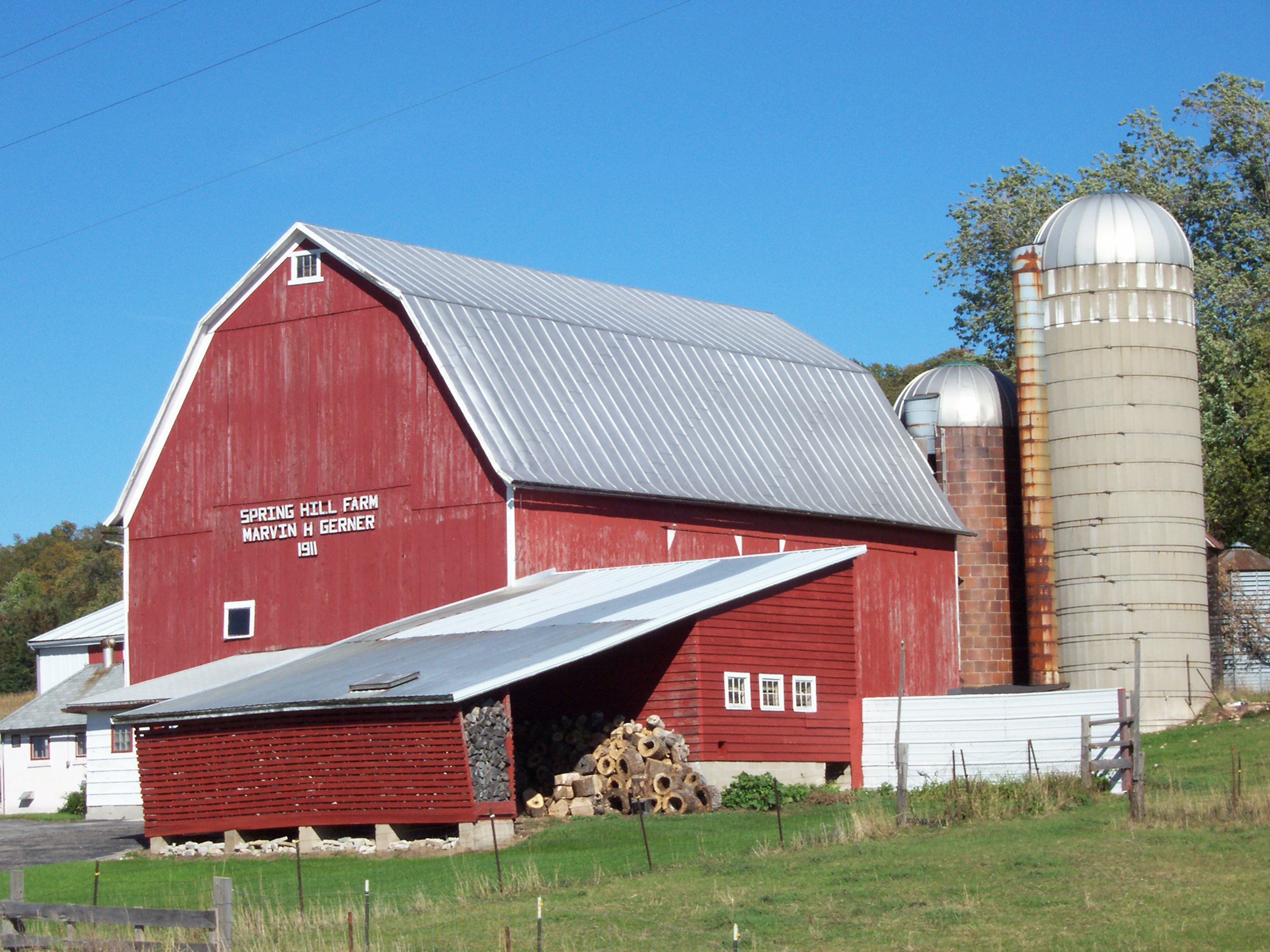 [Speaker Notes: What type of building is this?  What is its function (what is it used for?)
How do you know?
Can you describe the parts that give you clues to its function?]
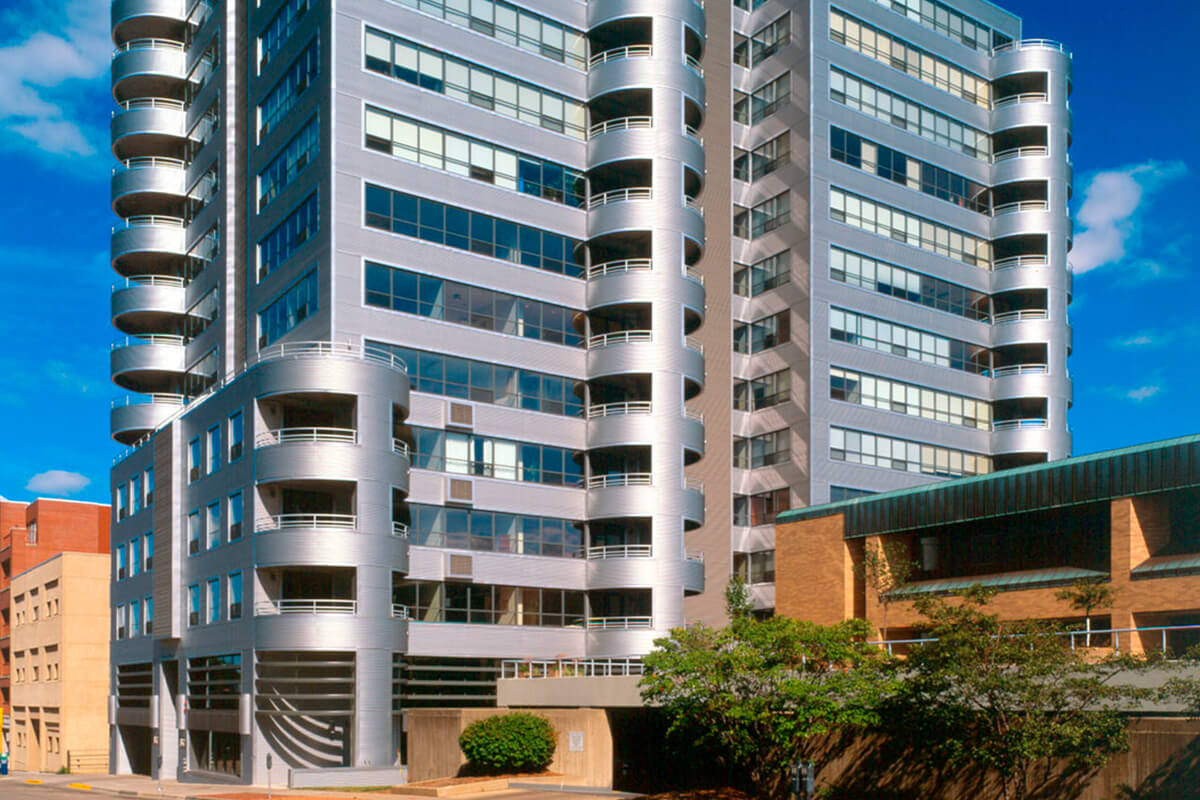 [Speaker Notes: What type of building is this?  What is its function (what is it used for?)
How do you know?
Can you describe the parts that give you clues to its function?]
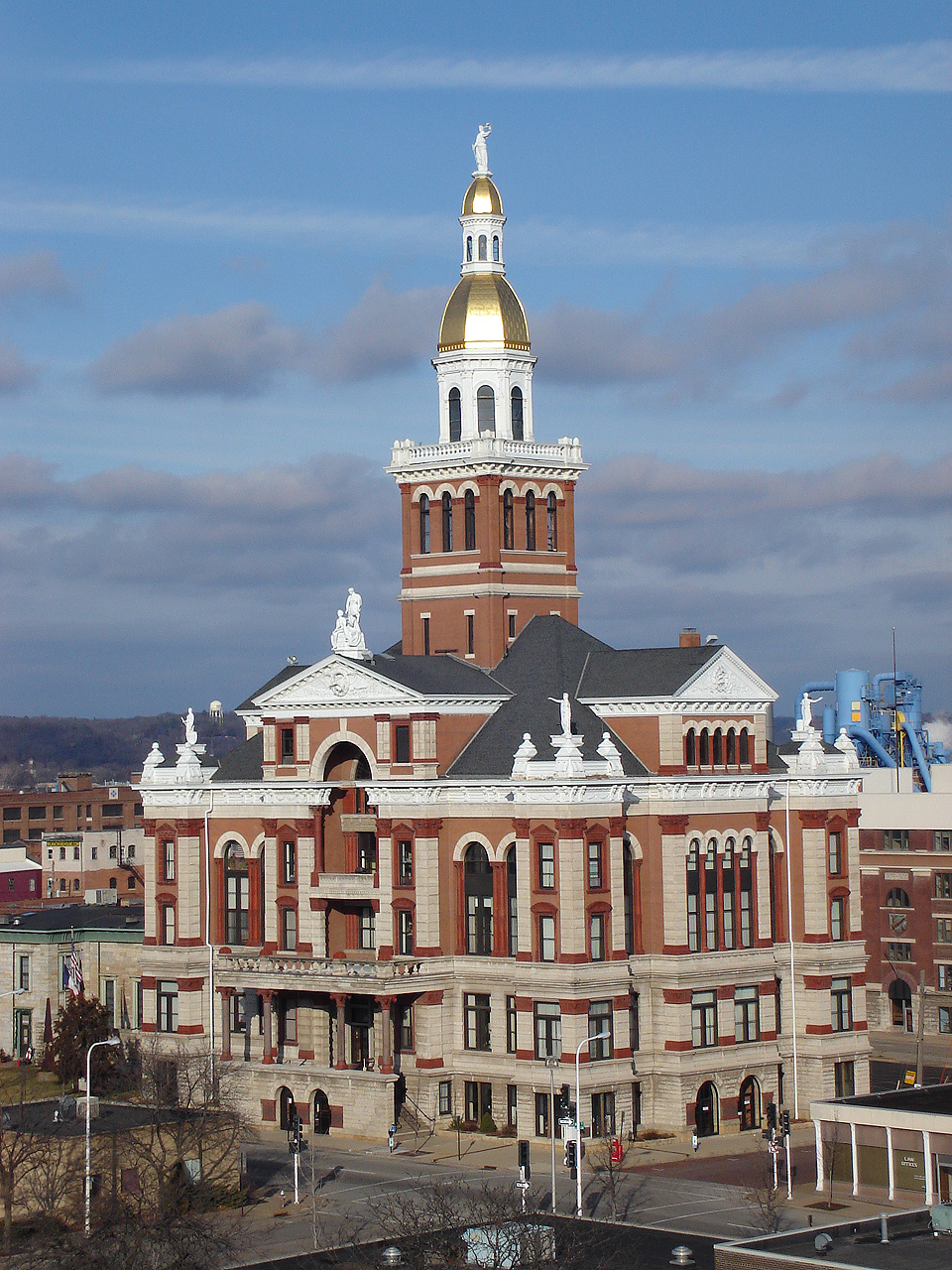 [Speaker Notes: What type of building is this?  What is its function (what is it used for?)
How do you know?
Can you describe the parts that give you clues to its function?]